Micro-organisms:Harmful Microbes
Key Stage 4
Learning Intention
All pupils will: 
• Understand that sometimes microbes can make us ill and cause infection.
• Understand how harmful microbes (pathogens) can pass from person to person. 
Understand that different infections can have different associated symptoms. 
• Understand how global travel has influenced the spread of disease.
Most pupils will: 
Understand how infectious diseases impact the local community.
e-Bug.eu
Northern Ireland Curriculum Links
Curriculum Skills 
Communication, Problem Solving, Working with Others
Areas of Learning 
Learning for Life and Work (Personal Development statutory content)
Develop an understanding of how to maximise and sustain their own health and well-being, Recognise, assess, and manage risk in a range of real-life contexts.
 
Science and Technology (including relevant CCEA qualifications)
GCSE Biology, GCSE Science Double Award, GSCE Science Single Award
e-Bug.eu
What are Harmful Microbes? (1/3)
What are Harmful Microbes?
Sometimes microbes can be harmful to humans and cause disease. These are known as pathogenic microbes.
Once bacteria and viruses enter your body, they can reproduce rapidly. Bacteria can also divide by binary fission and produce toxins when they reproduce which are harmful to the body. Viruses act like parasites multiplying inside our cells and destroying them. Some fungi like to grow on our skin making it itchy and sore.
In the early 1900s the disease of greatest threat was measles; many children who caught measles died.
e-Bug.eu
What are Harmful Microbes? (2/3)
What are Harmful Microbes?
There are 4 main mode of transmission for pathogenic microbes. First - by air including droplet transmission – many pathogens are carried and spread from one organism to another by air. When you are ill, you expel tiny droplets full of pathogens from your respiratory system when you cough, sneeze, or talk. Other people breathe in the droplets, along with the pathogens they contain, so they pick up the infection. Examples include flu (influenza), tuberculosis, and the common cold.
Second - direct contact - spread by direct contact of an infected organism with a healthy one. Pathogens such as the viruses which cause HIV/AIDS or hepatitis enter the body through direct sexual contact, cuts, scratches, and needle punctures that give access to the blood.
e-Bug.eu
What are Harmful Microbes? (3/3)
What are Harmful Microbes?
Third - by consumption - eating raw, undercooked, or contaminated food, or drinking water containing sewage can spread diseases such as diarrhoeal diseases, cholera, or salmonellosis. The pathogen enters your body through your digestive system.
Fourth - vector – some diseases e.g. malaria, are vector-borne, this means that some living organism can transmit infectious pathogens between humans, or from animals to humans. Lifestyle factors often affect the spread of disease. For example, when people live in crowded conditions with no sewage system, infectious diseases can spread very rapidly.
Someone who has contracted harmful disease-causing microbes is said to be infected.
e-Bug.eu
Main Activity:Harmful Microbes and Their Diseases
e-Bug.eu
Main Activity: Steps
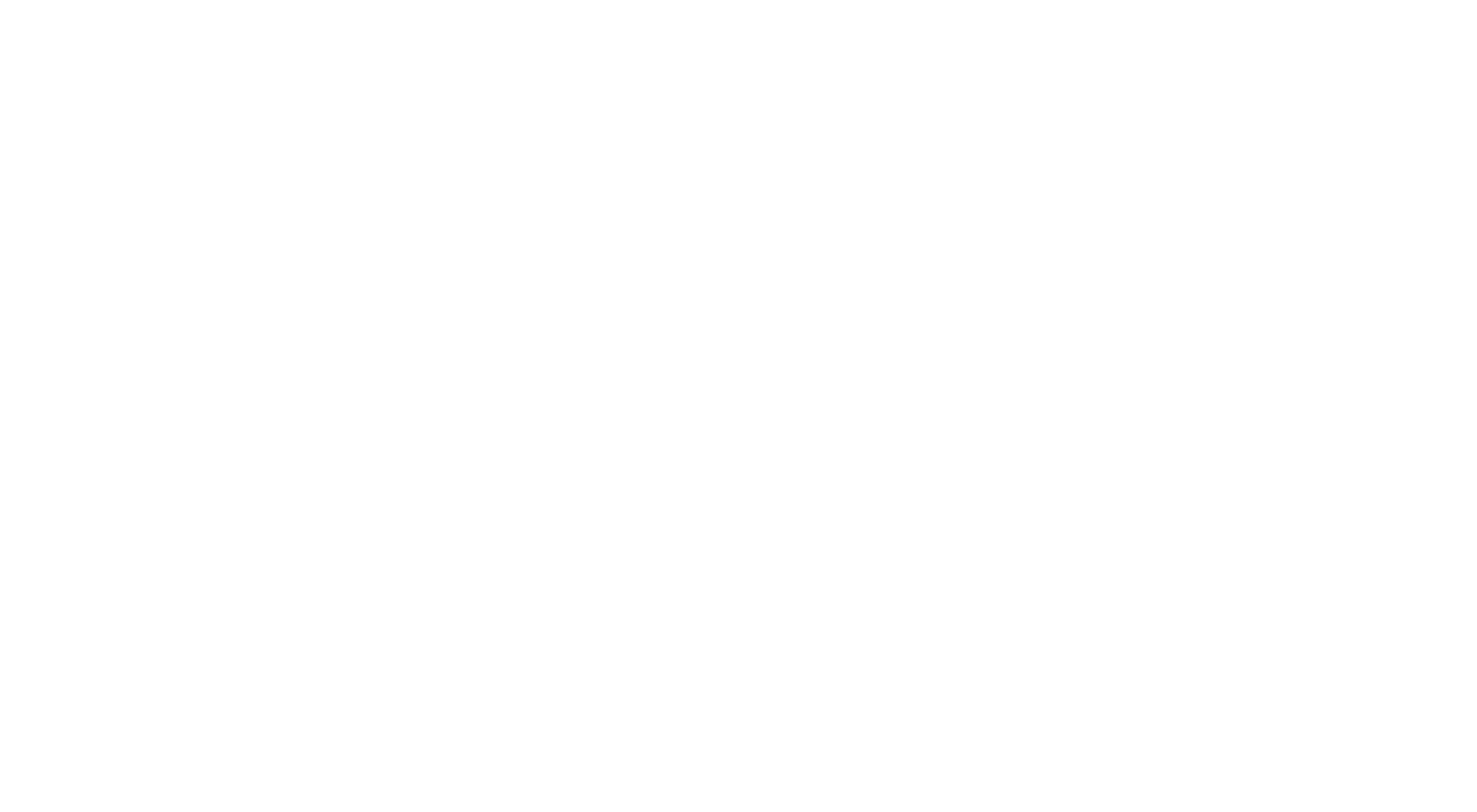 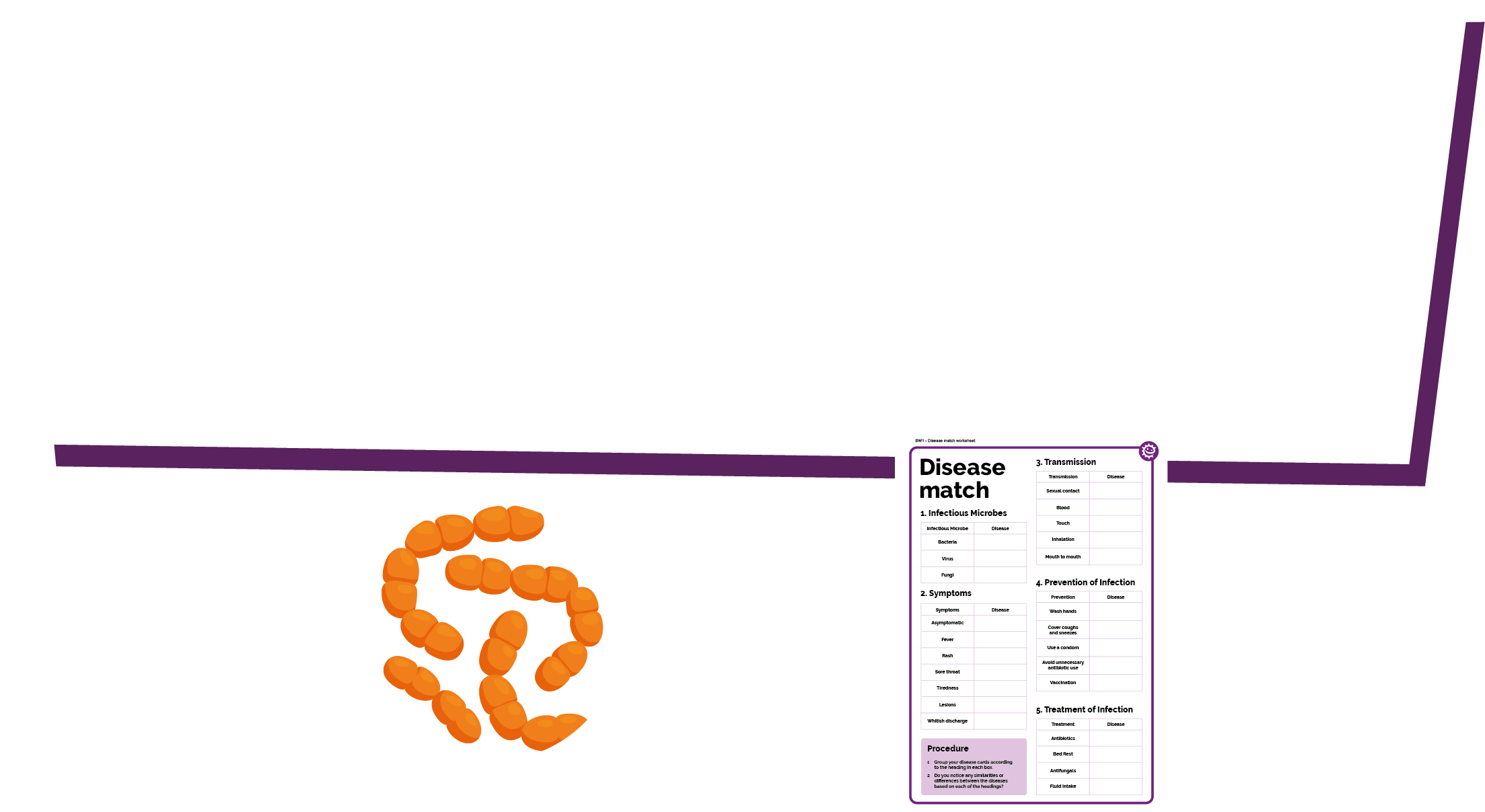 1. Discover the different types of infectious diseases caused by harmful microbes and their characteristics
2. By working in groups, fill in the various subheadings (symptoms, transmission, treatment)
3. Present your results to the class
e-Bug.eu
Harmful Microbes and Their Disease: MRSA
Harmful Microbes and Their Disease
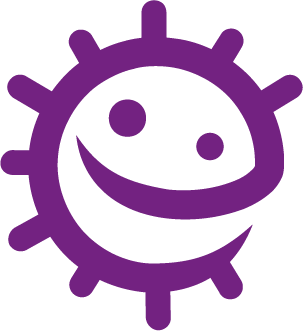 Methicillin Resistant Staphylococcus aureus (MRSA)
e-Bug.eu
Harmful Microbes and Their Disease: Measles
Harmful Microbes and Their Disease
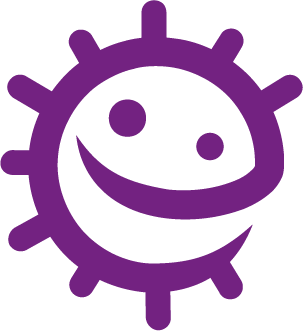 Measles
e-Bug.eu
Harmful Microbes and Their Disease: Flu
Harmful Microbes and Their Disease
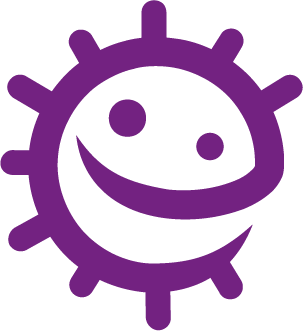 Flu
e-Bug.eu
Harmful Microbes and Their Disease: Thrush
Harmful Microbes and Their Disease
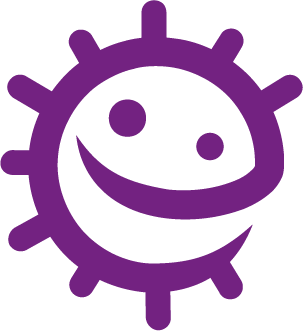 Thrush
e-Bug.eu
Harmful Microbes and Their Disease: Chlamydia
Harmful Microbes and Their Disease
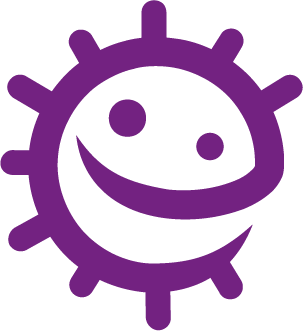 Chlamydia
e-Bug.eu
Harmful Microbes and Their Disease: Meningitis
Harmful Microbes and Their Disease
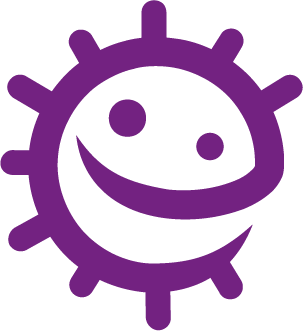 Bacterial Meningitis
e-Bug.eu
Harmful Microbes and Their Disease: HIV/AIDS
Harmful Microbes and Their Disease
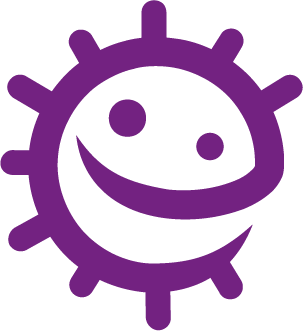 HIV/AIDS
e-Bug.eu
Harmful Microbes and Their Disease: Glandular fever
Harmful Microbes and Their Disease
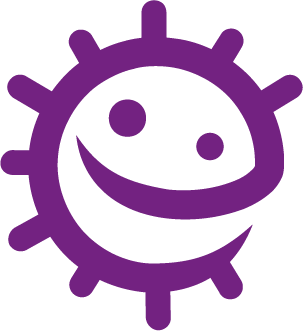 Glandular fever (Kissing Disease)
e-Bug.eu
Harmful Microbes and Their Disease: Chickenpox
Harmful Microbes and Their Disease
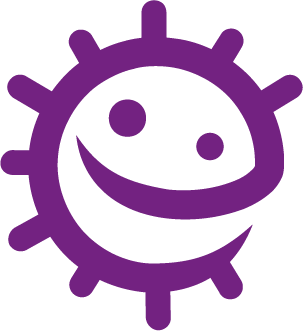 Chickenpox
e-Bug.eu
Harmful Microbes and Their Disease Worksheet 1
Harmful Microbes and Their Disease Worksheet
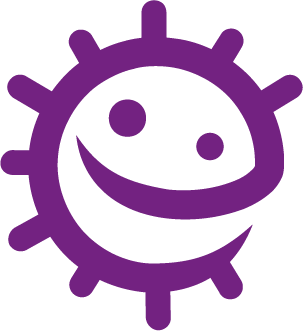 Procedure:

1. Group your disease cards according to the heading in each box.
2. Do you notice any similarities or differences between the diseases based on each of the headings?
e-Bug.eu
Harmful Microbes and Their Disease Worksheet 2
Harmful Microbes and Their Disease Worksheet
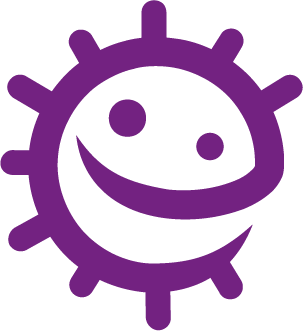 e-Bug.eu
Harmful Microbes and Their Disease Worksheet 3
Harmful Microbes and Their Disease Worksheet
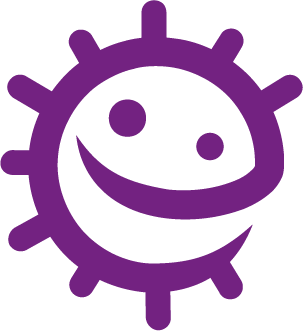 e-Bug.eu
Harmful Microbes and Their Disease Worksheet 1 - Answers
Harmful Microbes and Their Disease Worksheet - Answers
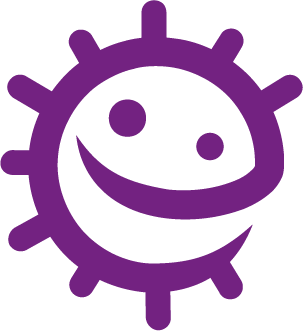 Procedure:

1. Group your disease cards according to the heading in each box.
2. Do you notice any similarities or differences between the diseases based on each of the headings?
Bacterial meningitis,
Chlamydia, MRSA
HIV, Chickenpox, Flu, Measles, Glandular fever
Thrush
e-Bug.eu
Harmful Microbes and Their Disease Worksheet 2 - Answers
Harmful Microbes and Their Disease Worksheet - Answers
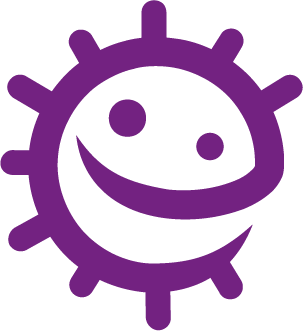 Chlamydia, MRSA
Chlamydia, HIV, Thrush
Flu, Measles, Chickenpox, Bacterial meningitis
HIV, Bacterial meningitis
Bacterial meningitis,
Chickenpox, Measles
Flu, Glandular fever
Flu, Measles,
Chickenpox, MRSA
Glandular fever
Flu, Measles,
Chickenpox, Bacterial meningitis
HIV
Flu, Glandular fever
Chlamydia, Thrush
e-Bug.eu
Harmful Microbes and Their Disease Worksheet 3 - Answers
Harmful Microbes and Their Disease Worksheet - Answers
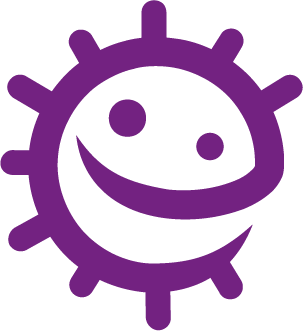 Flu, Measles,
Chickenpox, MRSA,
Bacterial meningitis
Chlamydia, Bacterial meningitis, MRSA
Flu, Measles,
Chickenpox, Bacterial meningitis
Chickenpox, Glandular fever, Measles, Flu
Chlamydia, HIV,
Thrush
Thrush
MRSA, Thrush
Chickenpox, Glandular fever, Measles, Flu
Chickenpox, Measles, Flu
e-Bug.eu
Differentiated Harmful Microbes and Their Diseases: Measles
Differentiated Harmful Microbes and Their Diseases
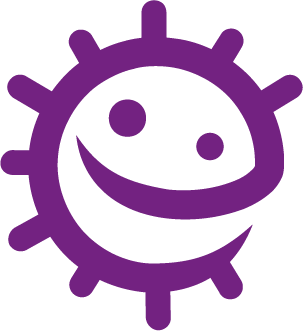 Measles
e-Bug.eu
Differentiated Harmful Microbes and Their Diseases: Flu
Differentiated Harmful Microbes and Their Diseases
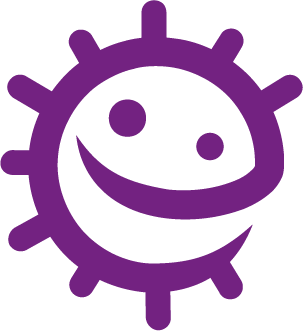 Flu
e-Bug.eu
Differentiated Harmful Microbes and Their Diseases: Thrush
Differentiated Harmful Microbes and Their Diseases
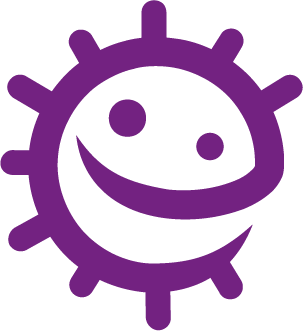 Thrush
e-Bug.eu
Differentiated Harmful Microbes and Their Diseases: Chlamydia
Differentiated Harmful Microbes and Their Diseases
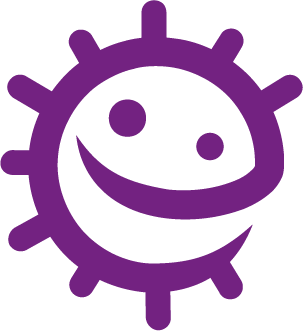 Chlamydia
e-Bug.eu
Differentiated Harmful Microbes and Their Diseases Worksheet 1
Differentiated Harmful Microbes and Their Diseases Worksheet
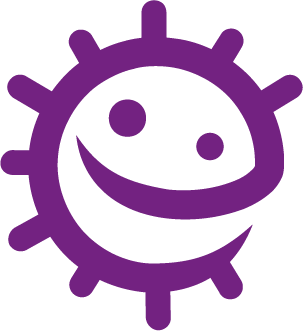 Procedure:
1. Use the information sheets to find out with diseases should go in each empty box. This has been started for you.
2. Do you notice any similarities or differences between the disease?
e-Bug.eu
Differentiated Harmful Microbes and Their Diseases Worksheet 2
Differentiated Harmful Microbes and Their Diseases - Worksheet
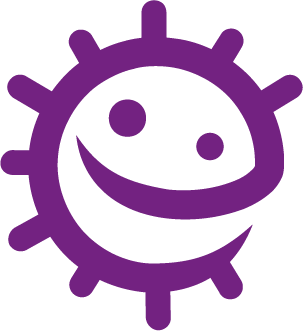 e-Bug.eu
Differentiated Harmful Microbes and Their Diseases Worksheet 3
Differentiated Harmful Microbes and Their Diseases Worksheet
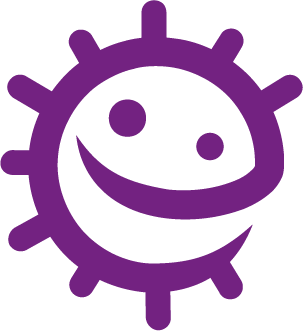 e-Bug.eu
Differentiated Harmful Microbes and Their Diseases – Answers 1
Differentiated Harmful Microbes and Their Diseases - Answers
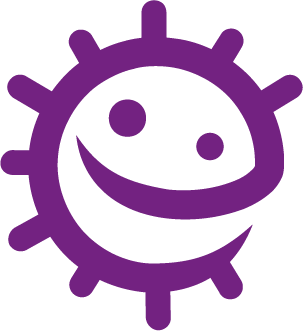 Procedure:
1. Use the information sheets to find out with diseases should go in each empty box. This has been started for you.
2. Do you notice any similarities or differences between the disease?
Chickenpox, Flu, 
Measles
Thrush
e-Bug.eu
Differentiated Harmful Microbes and Their Diseases – Answers 2
Differentiated Harmful Microbes and Their Diseases - Answers
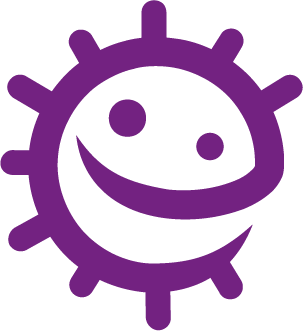 Chlamydia
Chlamydia,
Thrush
Flu, 
Measles,
Chickenpox
Flu, Measles, Chickenpox
Chickenpox,
Measles
Flu, Measles, Chickenpox
Flu
Chlamydia,
Thrush
Flu
e-Bug.eu
Differentiated Harmful Microbes and Their Diseases – Answers 3
Differentiated Harmful Microbes and Their Diseases - Answers
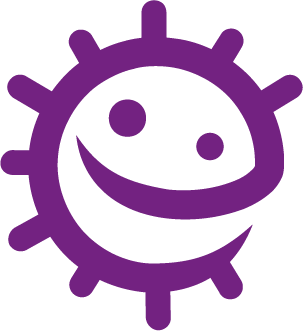 Flu, 
Measles,
Chickenpox
Chlamydia
Flu, Measles, Chickenpox
Chickenpox, Measles, Flu
Chlamydia, Thrush
Thrush
Thrush
Chickenpox, Measles, Flu
Flu, Measles, Chickenpox
e-Bug.eu
Main Activity 2:Harmful Microbes Fill in the Blanks
e-Bug.eu
Harmful Microbes Fill in the Blanks 1
Harmful Microbes Fill in the Blanks
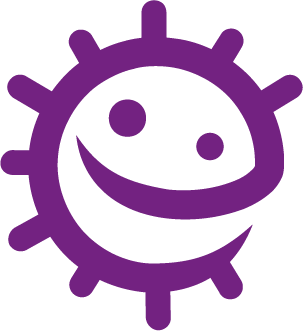 e-Bug.eu
Harmful Microbes Fill in the Blanks 2
Harmful Microbes Fill in the Blanks
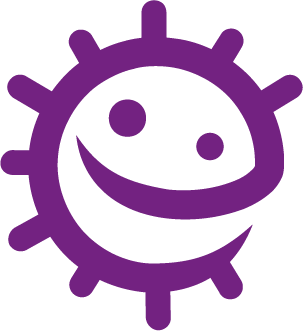 e-Bug.eu
Harmful Microbes Fill in the Blanks 3
Harmful Microbes Fill in the Blanks
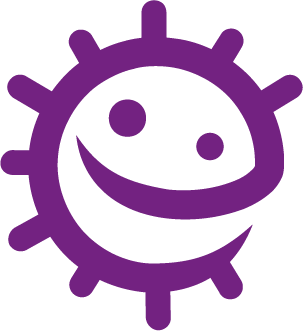 e-Bug.eu
Harmful Microbes Fill in the Blanks 4
Harmful Microbes Fill in the Blanks
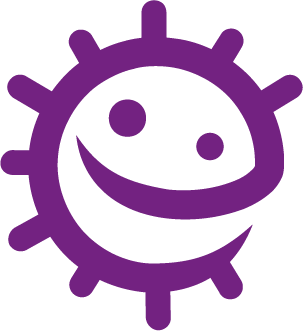 e-Bug.eu
Harmful Microbes Fill in the Blanks 5
Harmful Microbes Fill in the Blanks
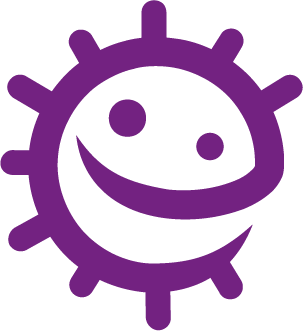 e-Bug.eu
Harmful Microbes Fill in the Blanks 6
Harmful Microbes Fill in the Blanks
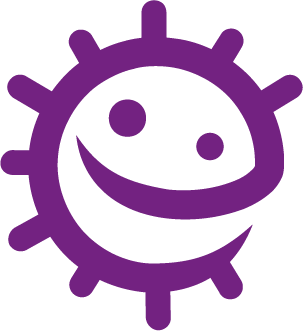 e-Bug.eu
Fill in the Blanks - Answers 1
Harmful Microbes Fill in the Blanks - Answers
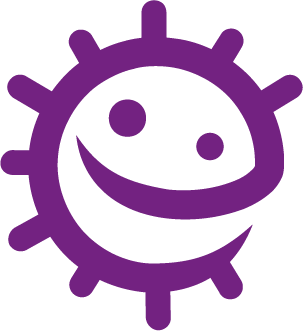 Virus
Early - flu like symptoms. Later - immune system so damaged that get infections.
Barrier during intercourse, screening of blood, not sharing needles and bottle feeding. No vaccine.
Fatal if not treated. In some people, the virus has become resistant to the antiretroviral medication leading to concerns for the future of HIV treatment.
e-Bug.eu
Fill in the Blanks – Answers 2
Harmful Microbes Fill in the Blanks - Answers
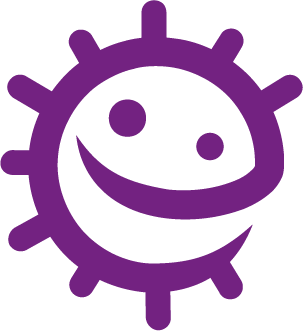 Virus
Inhalation of droplets from sneezes and coughs.
Red rash and fever.
MMR vaccine.
e-Bug.eu
Fill in the Blanks – Answers 3
Harmful Microbes Fill in the Blanks - Answers
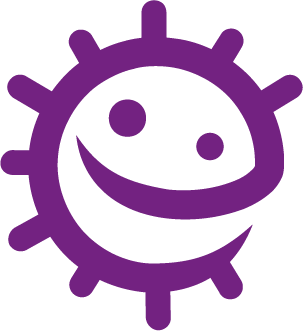 Bacteria
Fever, abdominal cramps, vomiting and diarrhoea.
Good food hygiene.
Can cause long term health problems, though this is rare. The bacteria are becoming resistant to some antibiotics.
e-Bug.eu
Fill in the Blanks - Answers  4
Harmful Microbes Fill in the Blanks - Answers
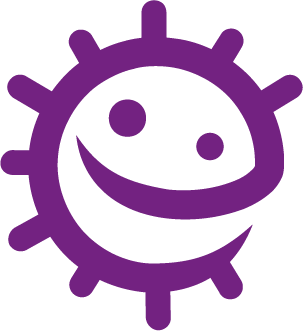 Gonorrhoea
e-Bug.eu
Fill in the Blanks – Answers 5
Harmful Microbes Fill in the Blanks - Answers
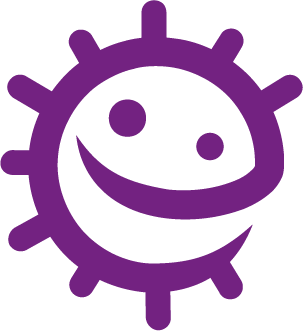 Protist
Vector-Mosquito.
Preventing Mosquitos from breeding and mosquito needs treated with insecticide.
Fatal if not treated, with children under 5 the most vulnerable group. In some regions, antimalarial drug resistance has become a problem.
e-Bug.eu
Fill in the Blanks - Answers 6
Harmful Microbes Fill in the Blanks - Answers
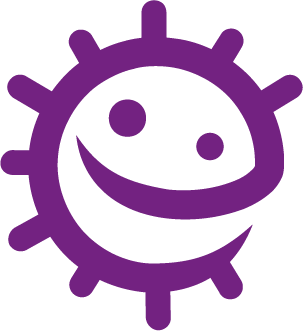 Virus
Droplet transmission.
Flu like symptoms.
Symptomatic treatments.
e-Bug.eu
Discussion
e-Bug.eu
Discussion Points
What is a disease?
What is an infectious disease?
Why do we see infectious diseases that used to be found in a single region, all over the world today?
Are all microbes harmful?
e-Bug.eu
Extension Activities
e-Bug.eu
Outbreak Activity 1
Into groups of 4-5 to facilitate group discussion. Choose an infectious disease or make up your own. For example, you could base this activity on a foodborne disease (food poisoning), COVID-19 or a fictional disease.
Instructions
e-Bug.eu
Outbreak Activity Instructions 1
Imagine that you are the public health team for your local council, there has been an outbreak of an infectious disease meaning lots of people have become sick with the same thing. It is the responsibility of the class to co-ordinate a response. 

Discuss who would be involved in responding to an outbreak: nurses, doctors, public health officials, government, scientist, epidemiologists, all play a vital role in public health. More information about these careers in public health can be researched online (NHS public health, prospects. ac.uk). 

•	To start think of these questions: who you would go to if you got sick. Who would that person tell? Who would the doctor tell? What would those people do? What advice would the government give? What can the public health officials do to keep to government advice and keep cases down? Are there existing methods of diagnosis or treatment? Do vaccines exist for this disease? 

•	You can create a flow-chart to record the chain of command.
Continue
e-Bug.eu
Outbreak Activity Instructions 2
As public health officials you must decide how you can stop the spread of the infection. What questions would you ask that could help you stop the spread of the sickness? 

•	How many people are sick? How is the infectious agent spreading? Who needs to know about this? Students should be encouraged to list as many questions as possible and share the most frequent with the class. 

4.	To finish use the following scenario: Three main outbreaks have been identified in the local area: 
•	A school 
•	Leisure centre 
•	Office building 

In your groups create a plan to communicate with the local residents about stopping the spread of the disease.
e-Bug.eu
Outbreak Activity 2
Research an infectious disease and produce a visual timeline to be presented at the next lesson. The timeline should include reference to the following: 

•	A history of the disease 
•	The microbe involved 
•	Rate of transmission 
•	Symptoms, and treatment 
•	Mortality rates
e-Bug.eu
Learning Consolidation
e-Bug.eu
Microbes that can cause diseases are called pathogens. Diseases caused by such microbes are said to be infectious diseases. True/False?
True
e-Bug.eu
Microbes can pass from one person to another only by touch. True/False?
False, microbes can pass from one person to another by a number of different routes – air, touch, water, food, aerosols (coughs and sneezes).
e-Bug.eu
Some new infectious agents can cause epidemics (community) or travel all over the world causing a pandemic. True/False?
True
e-Bug.eu